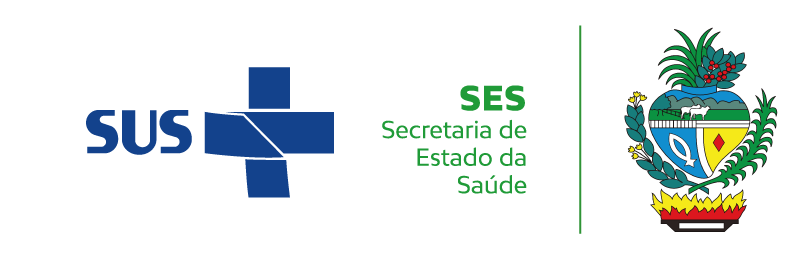 Secretaria de Estado da Saúde de Goiás – SES/GOSubsecretaria de Vigilância e Atenção Integral à Saúde
Superintendência de Políticas e Atenção Integral à SaúdeGerência de Atenção Primária
Subsecretaria de Inovação, Planejamento, Educação e Infraestrutura
Superintendência da Escola de Saúde de Goiás – SESG/GO
Gerência de Projetos Educacionais em Saúde
Curso Capacitação de Auxiliares e Técnicos em Saúde Bucal no Processo de Trabalho

 
Eliana Fernandes de Carvalho
Elisabeth Rodrigues Cardoso

Março - 2024
SUPERINTENDÊNCIA DA ESCOLA DE SAÚDE DE GOIÁS - SESG



OBJETIVO E META

Capacitar Auxiliares  e Técnicos em Saúde Bucal 
(ASB e TSB) que desempenham suas funções na 
Atenção Primária à Saúde ou de Média Complexidade, 
nos 246 municípios goianos.

Este curso capacitará até 1.792 ASB e TSB, 
sendo 448 profissionais por edição.
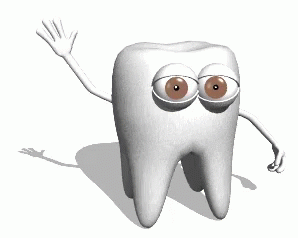 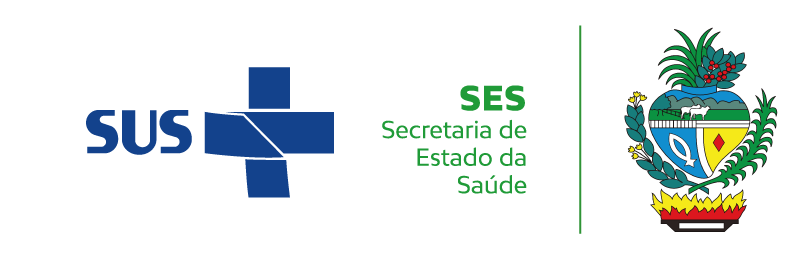 SUPERINTENDÊNCIA DA ESCOLA DE SAÚDE DE GOIÁS - SESG

DISTRIBUIÇÃO DE VAGAS
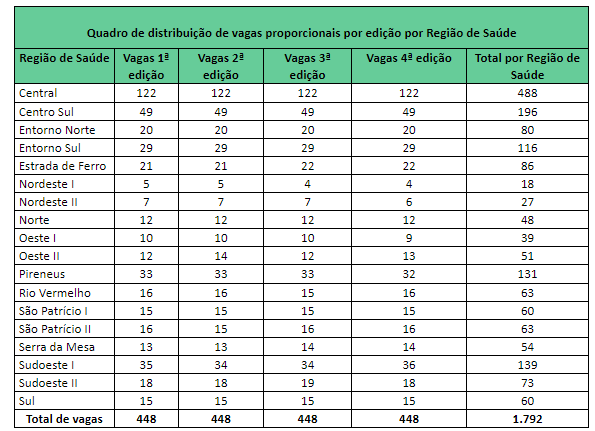 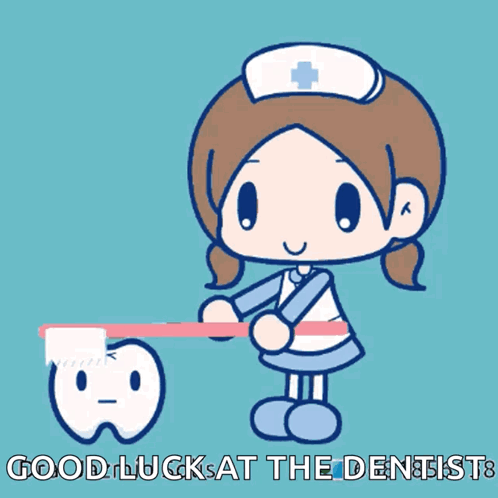 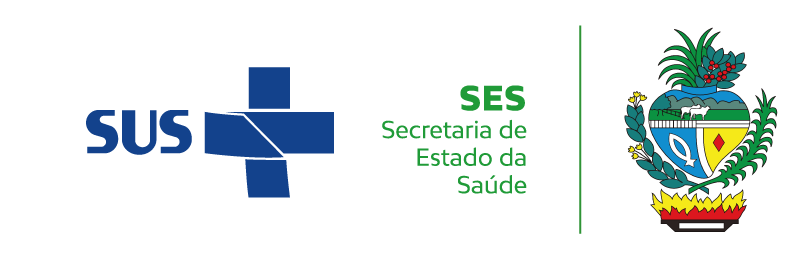 SUPERINTENDÊNCIA DA ESCOLA DE SAÚDE DE GOIÁS - SESG



METODOLOGIA

Modalidade do Curso: Ensino a distância (EaD) com tutoria 
Carga horária: 40 h 
Nº de Edições: 04, sendo 448 vagas por edição
Nº de turmas: 12 turmas em cada edição do curso
Nº total de vagas: até 1.792
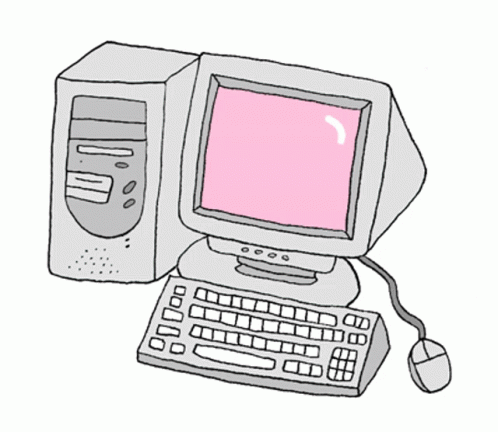 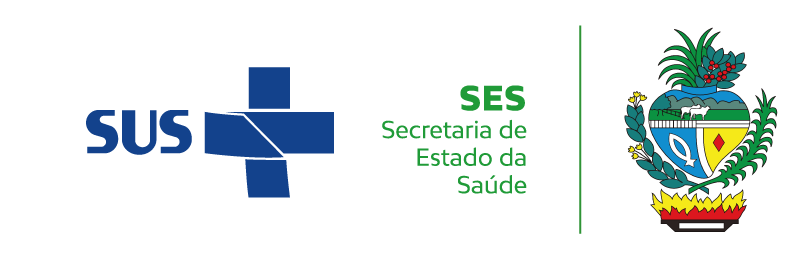 SUPERINTENDÊNCIA DA ESCOLA DE SAÚDE DE GOIÁS - SESG


MATRIZ CURRICULAR
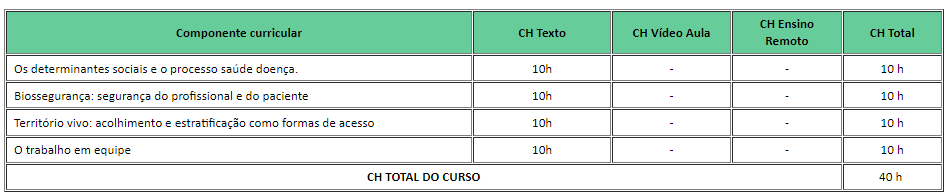 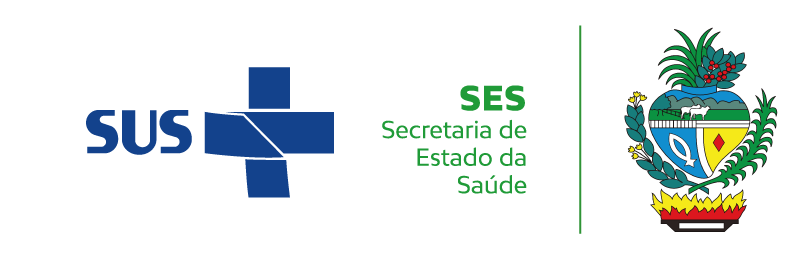 SUPERINTENDÊNCIA DA ESCOLA DE SAÚDE DE GOIÁS - SESG

EQUIPE DOCENTE
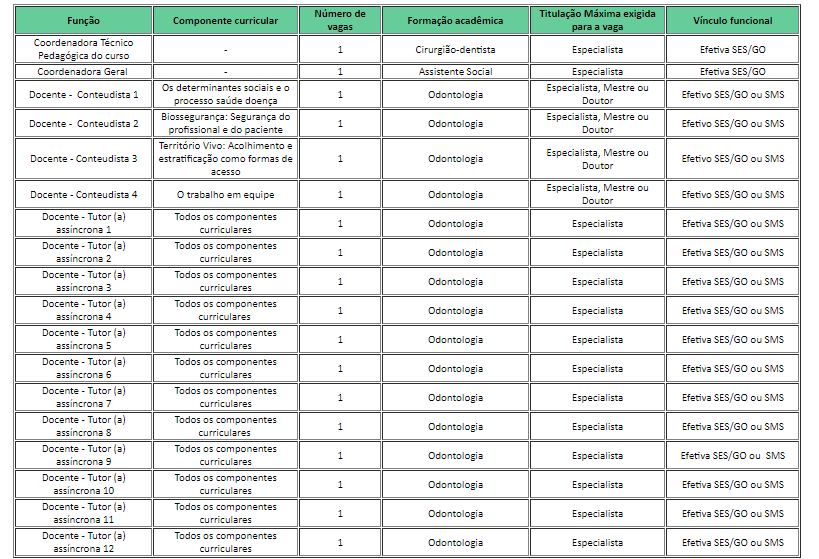 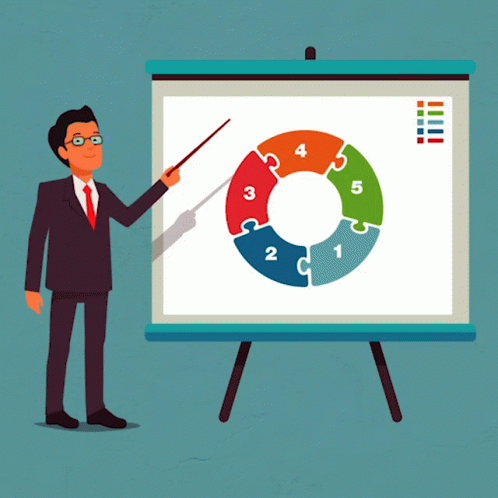 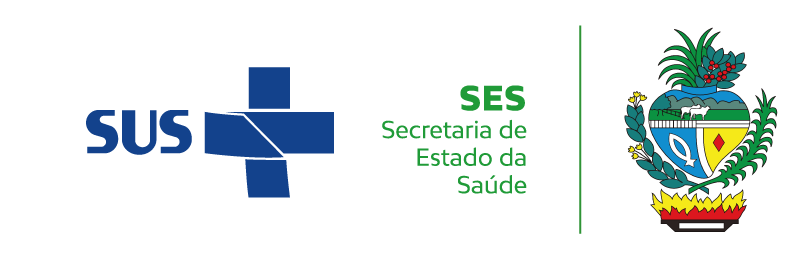 SUPERINTENDÊNCIA DA ESCOLA DE SAÚDE DE GOIÁS - SESG

PLANILHA FINANCEIRA











FONTE FINANCIADORA
Fonte 232 - Unidade Orçamentária 2801/Gabinete do Secretário, referente ao Programa de Formação de Profissionais de Nível Médio para a Saúde/PROFAPS
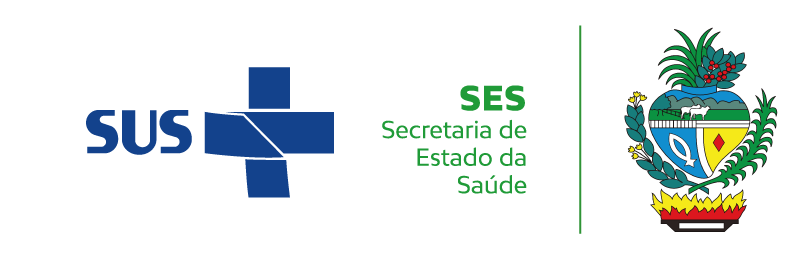 SUPERINTENDÊNCIA DA ESCOLA DE SAÚDE DE GOIÁS - SESG
CRONOGRAMA
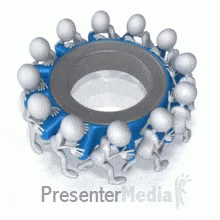 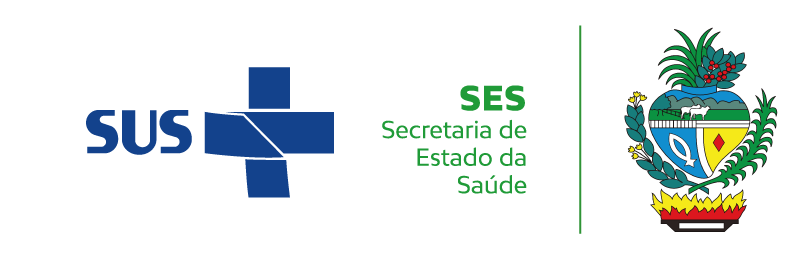 SUPERINTENDÊNCIA DA ESCOLA DE SAÚDE DE GOIÁS - SESG





Agradecemos!



Superintendência de Políticas e Atenção Integral à Saúde
Gerência de Atenção Primária 
gerenciaaps.sais@gmail.com
Fone: (62) 3201-7876

Superintendência da Escola de Saúde de Goiás 
Gerência de Projetos Educacionais em Saúde
gpes.escoladesaude@goias.gov.br
Fone: (62) 3201-3415
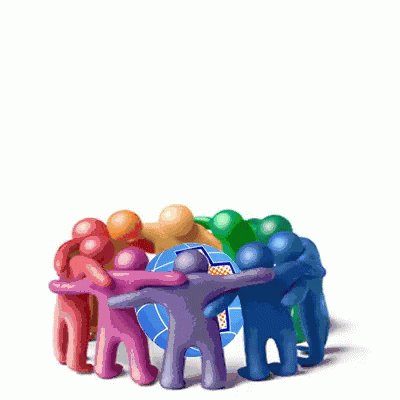 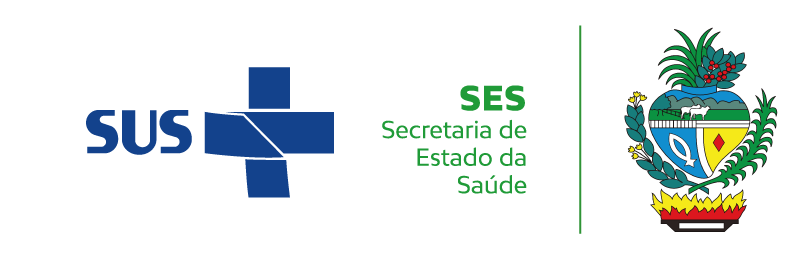